Національна академія внутрішніх справКафедра теорії держави та права
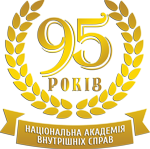 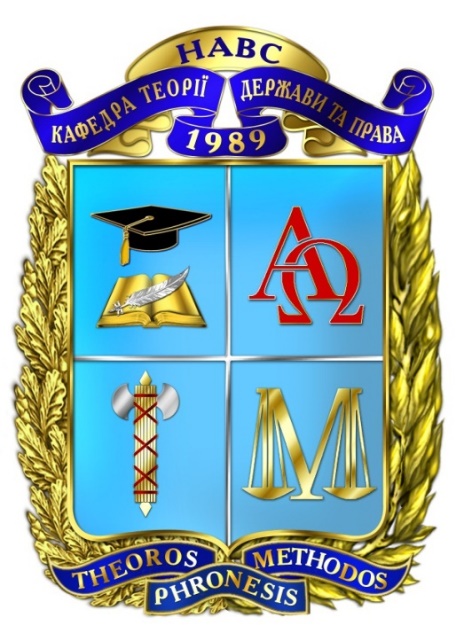 Виконав:
Білозьоров Є.В.
Київ – 2016
ТЕМА 1. ПОНЯТТЯ, ПОХОДЖЕННЯ ТА СУТНІСТЬ ДЕРЖАВИ
Основні терміни теми
Навчальні питання теми
1.1 Загальна характеристика теорії держави та права як юридичної науки
Юридична наука (юриспруденція) – це спеціалізована галузь наукових знань у сфері суспільних наук; наукова діяльність, спрямована на вивчення права в теоретичному і прикладному аспектах, правових форм організації та функціонування держави, суспільства та окремих державно-правових інститутів
Ознаки теорії держави та права
Функції теорії держави та права як фундаментальної юридичної науки
1.2 Основні теорії виникнення держави
1.3 Поняття та ознаки держави
Властивості держави
Список використаних джерел
Актуальні проблеми теорії держави та права. Ч. І. Актуальні проблеми теорії держави : навч. посіб. / [С. М. Тимченко, С. К. Бостан, С. М. Легуша та ін.]. – 2-е вид., стереот. – К. : КНТ, 2008. – 288 с.
Гусарєв С. Д. Юридична деонтологія (основи юридичної діяльності) : навч. посіб. / С. Д. Гусарєв, О. Д. Тихомиров. – 3-тє вид., перероб. і доп. – К. : Знання, 2008. – 495 с.
Керимов Д. А. Методология права: предмет, функции, проблемы философии права : [монография] / Д. А. Керимов. – 4-е изд. – М. : Изд-во СГУ, 2008. – 521 с.
Теорія держави і права. Академічний курс : підруч. / [О. В. Зайчук, А. П. Заєць, В. С. Журавський та ін.] ; за ред. О. В. Зайчука, Н. М. Оніщенко. – 2-е вид., перероб. і допов. – К. : Юрінком Інтер, 2008. – 688 с.
Теорія держави та права : підруч. / [Є. О. Гіда, Є. В. Білозьоров, А. М. Завальний та ін.] ; за заг. ред. Є. О. Гіди. – К. : ФОП О. С. Ліпкан, 2011. – 576 с.